Ricavi - Bilancio di previsione 2020
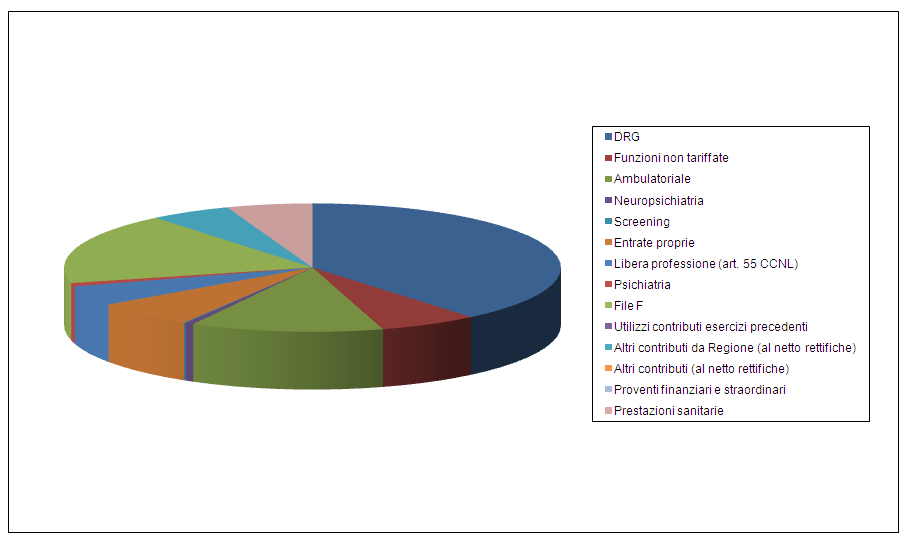 1
Costi - Bilancio di previsione 2020
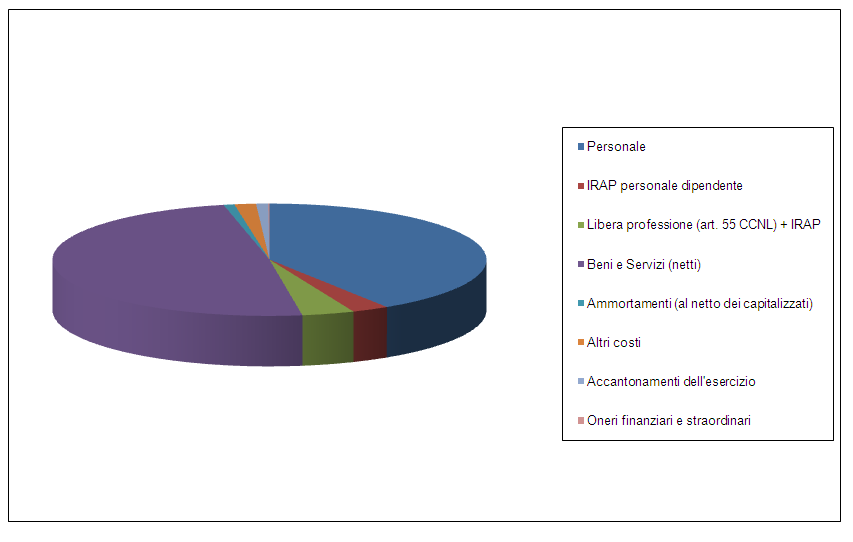 2
Conto economico previsionale 2020 - Ricavi
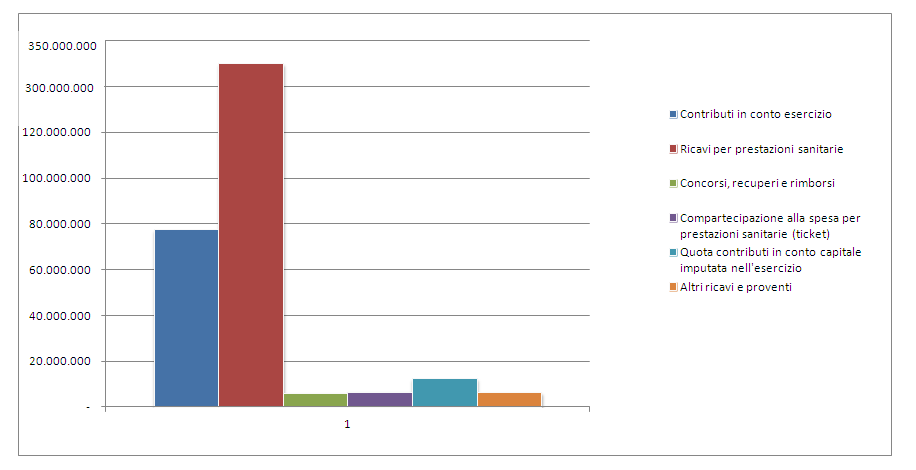 3
Conto economico previsionale 2020 - Costi
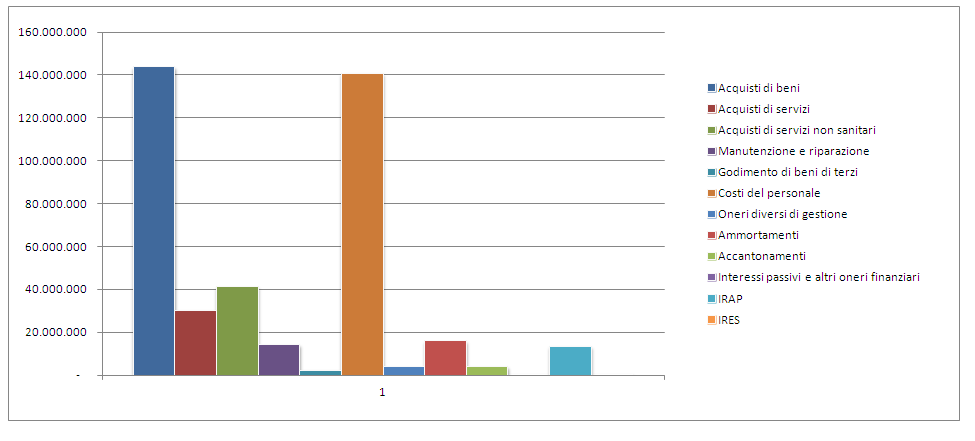 4